Department of Computer ScienceUndergraduate Events More details @ https://www.cs.ubc.ca/students/undergrad/life/upcoming-events
Graduate Recruitment Panel
Date:         Wed., Oct 30
Time:         12:30 – 1:30 pm
Location:   X836, ICICS/CS

CSSS Meet the Profs Luncheon
Date:         Thurs., Oct 31
Time:         12:30 – 2 pm
Location:   X836, ICICS/CS
CS Co-op Q&A Session
Date:         Thurs., Oct 24
Time:         1 – 2 pm
Location:   Reboot Cafe

CSSS Movie Night: Gravity
Date:          Fri., Oct 25
Time:          ~ 7:45 pm
Location:    Scotiabank Theatre

Mastering LinkedIn Workshop
Date:          Mon., Oct 28
Time:          5:00 pm
Location:    Wesbrook 100
(finish Planning)
Propositional Logic Intro, Syntax
Computer Science cpsc322, Lecture 19
(Textbook Chpt 5.1- 5.1.1 – 5.2)

Oct, 21, 2013
CPSC 322, Lecture 19
Slide 2
Lecture Overview
Recap Planning 

Logic Intro

Propositional Definite Clause Logic: Syntax
CPSC 322, Lecture 19
Slide 3
Recap Planning
Represent possible actions with …..

Plan can be found by…..

Or can be found by mapping planning problem into…
CPSC 322, Lecture 19
Slide 4
[Speaker Notes: … preconditions and effects
…. Informed search forward planning
Initial: possible world
Successor: valid actions
Goal: assignment to subset of vars
Heuristics: empty-delete  no negative effects]
Solve planning as CSP: pseudo code
CPSC 322, Lecture 18
Slide 5
Planning as CSP
If the algorithm for planning as CSP stops and returns a solution plan of length k, does it mean that there are no shorter solutions ?
A. Yes
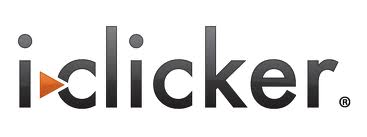 B. No
C. It depends …
CPSC 322, Lecture 18
Slide 6
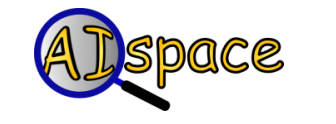 STRIPS to CSP applet
Allows you:
 to specify a planning problem in STRIPS
 to map it into a CSP for a given horizon
 the CSP translation is automatically loaded into the CSP applet where it can be solved

Practice exercise using STRIPS to CSP is available on AIspace
CPSC 322, Lecture 6
Slide 7

Q

9

A

A
North

7

K

9

J

6

5

5

3
West
East

2

6

8

Q
South
Now, do you know how to implement a planner for….
Emergency Evacuation?
Robotics?
Space Exploration?
Manufacturing Analysis?
Games (e.g., Bridge)?
Generating Natural language 
 Product Recommendations ….
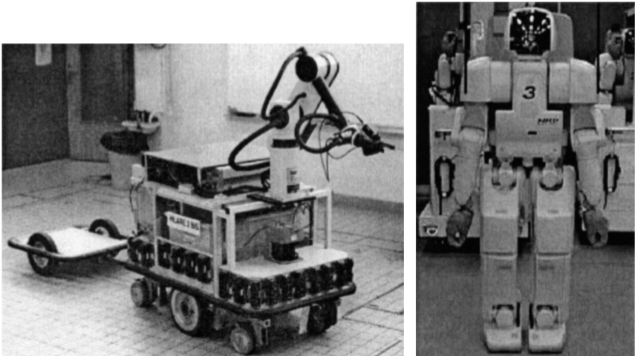 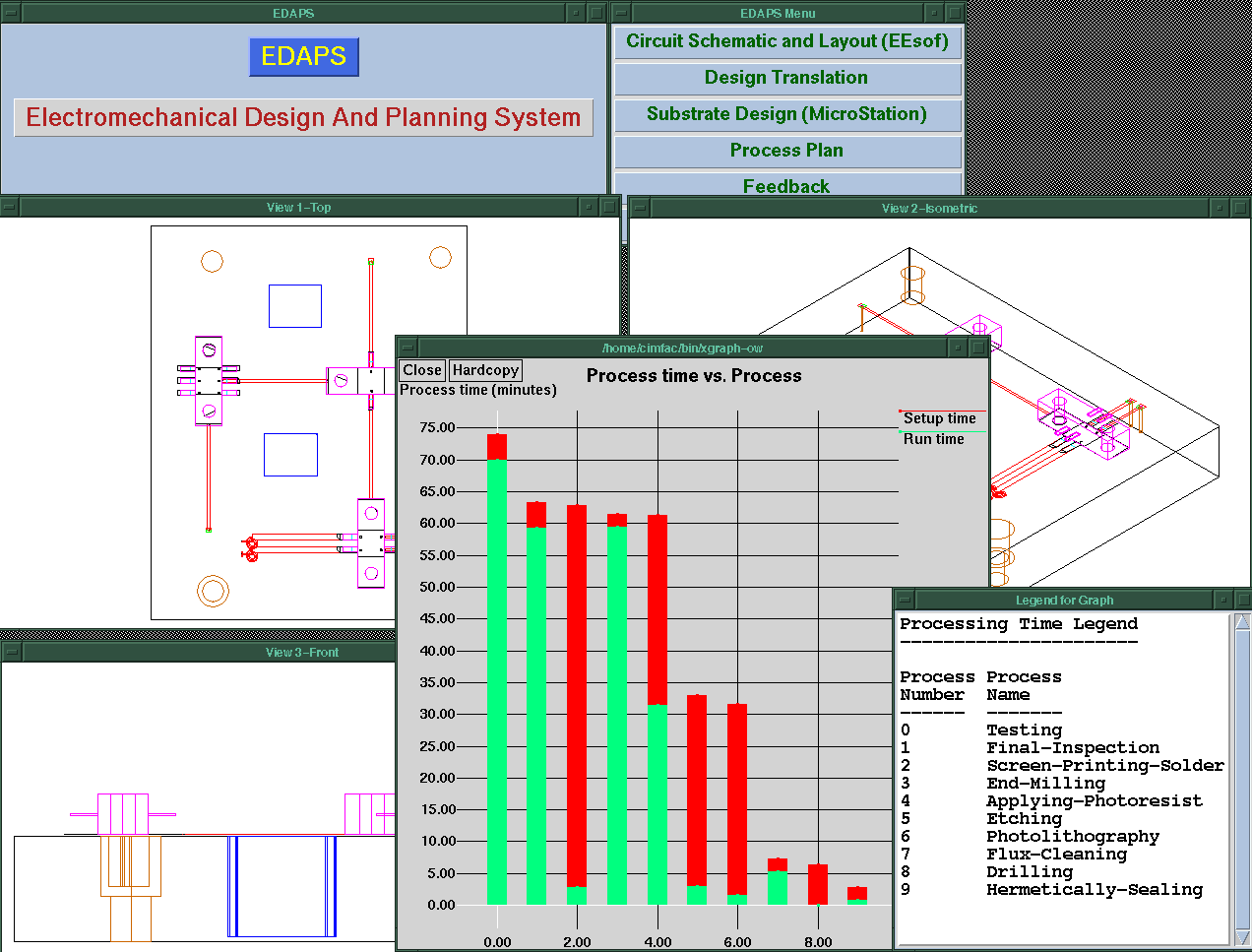 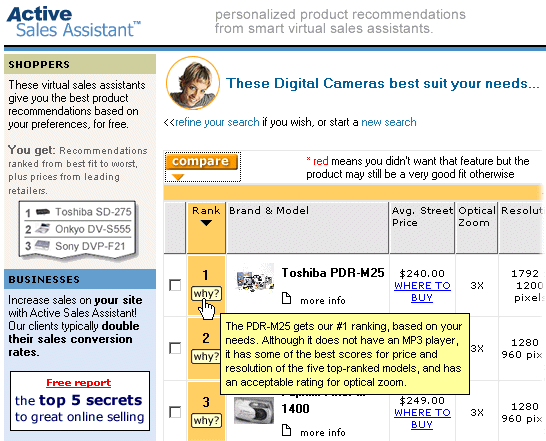 CPSC 322, Lecture 19
Slide 8
[Speaker Notes: We don't have to worry about searching forwards
Particularly effective in domains for which we can get a reliable estimate of k 

STanford Research Institute Problem Solver]
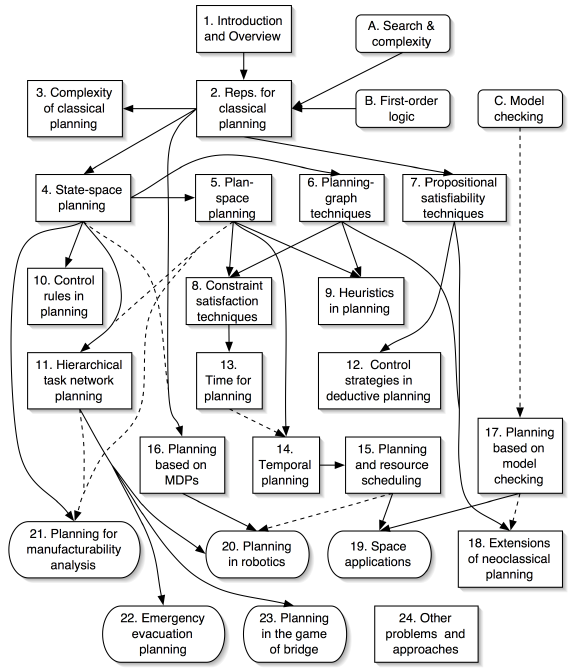 No , but you (will) know the key ideas !
Ghallab, Nau, and TraversoAutomated Planning: Theory and PracticeMorgan Kaufmann, May 2004ISBN 1-55860-856-7 
Web site: 
http://www.laas.fr/planning
CPSC 322, Lecture 19
Slide 9
[Speaker Notes: Add also dialog managers and text planner as applications
of HTN and for dialogue also MDPs]
Lecture Overview
Recap Planning 

Logic Intro

Propositional Definite Clause Logic: Syntax
CPSC 322, Lecture 19
Slide 10
What is coming next ?
Environment
Stochastic
Deterministic
Problem
Arc Consistency
Search
Constraint Satisfaction
Vars + 
Constraints
SLS
Static
Belief Nets
Logics
Query
Var. Elimination
Search
Sequential
Decision Nets
STRIPS
Var. Elimination
Planning
Search
Markov Processes
Representation
Value Iteration
Reasoning
Technique
CPSC 322, Lecture 2
Slide 11
[Speaker Notes: R&R Sys  Representation and reasoning Systems
Each cell is a R&R system
STRIPS  actions preconditions and effects]
Logics
Mostly only propositional…. This is the starting point for more complex ones ….
Natural to express knowledge about the world
What is true (boolean variables)
How it works (logical formulas)
Well understood formal properties
Boolean nature can be exploited for efficiency
……
CPSC 322, Lecture 18
Slide 12
Logics in AI: Similar slide to the one for planning
Propositional Definite Clause  Logics
Semantics and Proof Theory
Satisfiability Testing (SAT)
Propositional Logics
First-Order Logics
Description  Logics
Hardware Verification
Production Systems
Product Configuration
Ontologies
Cognitive Architectures
Semantic Web
Video Games
Summarization
Tutoring Systems
Information Extraction
CPSC 322, Lecture 18
Slide 13
What you already know about logic...
From programming: Some logical operators

If ((amount > 0) && (amount < 1000)) || !(age < 30) 
...
You know what they mean in a “procedural” way
Logic is the language of Mathematics. To define formal structures (e.g., sets, graphs) and to proof statements about those
We are going to look at Logic as a Representation and Reasoning System that can be used to formalize a domain (e.g., an electrical system, an organization) and to reason about it
CPSC 322, Lecture 20
Slide 14
[Speaker Notes: There are many different, but equivalent, axiomatizations of Peano arithmetic. While some axiomatizations, such as the one just described, only describe the successor operation, other axiomatizations directly describe the arithmetical operations. One such axiomatization begins with the following axioms that describe a discrete ordered semiring.[7]
x, y, z ∈ N. (x + y) + z = x + (y + z), i.e., addition is associative. 
∀x, y ∈ N. x + y = y + x, i.e., addition is commutative. 
∀x, y, z ∈ N. (x · y) · z = x · (y · z), i.e., multiplication is associative 
∀x, y ∈ N. x · y = y · x, i.e., multiplication is commutative. 
∀x, y, z ∈ N. x · (y + z) = (x · y) + (x · z), i.e., the distributive law. 
∀x ∈ N. x + 0 = x ∧ x · 0 = 0. 
∀x ∈ N. x · 1 = x. 
∀x, y, z ∈ N. x < y ∧ y < z ⊃ x < z. 
∀x ∈ N. ¬ (x < x). 
∀x, y ∈ N. x < y ∨ x = y ∨ x > y. 
∀x, y, z ∈ N. x < y ⊃ x + z < y + z. 
∀x, y, z ∈ N. 0 < z ∧ x < y ⊃ x · z < y · z. 
∀x, y ∈ N. x < y ⊃ ∃z ∈ N. x + z = y. 
0 < 1 ∧ ∀x ∈ N. x > 0 ⊃ x ≥ 1.. 
∀x ∈ N. x ≥ 0.]
Logic: A general framework for representation & reasoning
Let's now think about how to represent an environment  about which we have only partial (but certain) information
What do we need to represent?
CPSC 322, Lecture 19
Slide 15
[Speaker Notes: Everything we can express in natural language ?

Def1. Meaning: a representation that expresses the linguistic input in terms of objects, actions, events, time, space… beliefs, attitudes...relationships]
Why Logics?
“Natural” to express knowledge about the world
(more natural than a “flat” set  of variables & constraints)
“Every 322 student will pass the midterm”






It is easy to incrementally add knowledge 
It is easy to check and debug knowledge
Provide language for asking complex queries
Well understood formal properties
CPSC 322, Lecture 19
Slide 16
[Speaker Notes: Def1. Meaning: a representation that expresses the linguistic input in terms of objects, actions, events, time, space… beliefs, attitudes...relationships
exists x Isa(x, midterm)
courseOf(x, 322)
Isa(322, course)
forall z Student(z) AND registred(z,322) -> pass(z,x.t) AND (t > Now)]
Complex Query
CPSC 322, Lecture 19
Slide 17
Propositional Logic
We will study the simplest form of Logic: Propositional

 The primitive elements are propositions:  Boolean variables that can be {true, false} 

The goal is to illustrate the basic ideas

This is a starting point for more complex logics (e.g., first-order logic) 


Boolean nature can be exploited for efficiency.
CPSC 322, Lecture 19
Slide 18
[Speaker Notes: We'll be looking at problems that could still be represented using CSPs.  Why use propositional logic

Propositional logic is the simplest logic –  illustrates basic ideas

Logic can be extended to infinitely many “variables” (using logical quantification)]
Propositional logic: Complete Language
The proposition symbols p1, p2 … etc are sentences
If S is a sentence, S is a sentence (negation)
If S1 and S2 are sentences, S1  S2 is a sentence (conjunction)
If S1 and S2 are sentences, S1  S2 is a sentence (disjunction)
If S1 and S2 are sentences, S1  S2 is a sentence (implication)
If S1 and S2 are sentences, S1  S2 is a sentence (biconditional)
CPSC 322, Lecture 19
Slide 19
[Speaker Notes: Propositional logic is the simplest logic –  illustrates basic ideas]
Propositional Logics in practice
Agent is told (perceives) some facts about the world

Agent is told (already knows / learns) how the world works

Agent can answer yes/no questions about whether other facts must be true
CPSC 322, Lecture 19
Slide 20
Using Logics to make inferences…
Begin with a task domain.

Distinguish those things you want to talk about (the ontology).

Choose symbols in the computer to denote propositions 

Tell the system knowledge about the domain.

Ask the system whether new statements about the domain are true or false.
CPSC 322, Lecture 19
Slide 21
Electrical Environment
/down
/ up
CPSC 322, Lecture 19
Slide 22
[Speaker Notes: 1 Begin with a task domain.
Electrical environment
2 Distinguish those things you want to talk about (the ontology).
Lights switches
3Choose symbols in the computer to denote propositions
sw3_up: switch is up
live_outside: there is power in the building
4Tell the system knowledge about the domain.
sw3_up and live_w3 -> live_w4
5 Ask the system whether new statements about the domain are true or false.
live_l2

l2_broken: light l2 is broken
sw3_up: switch is up
power: there is power in the building
unlit_l2: light l2 isn't lit
lit_l1: light l1  is lit

Conclusion l2_broken
Rules
l2_broken  ←  sw3_up 
 ∧  power  ∧  unlit_l2.
sw3_up.
power  ←  lit_l1.
unlit_l2.
lit_l1.]
Lecture Overview
Recap Planning 

Logic Intro

Propositional Definite Clause Logic: Syntax
CPSC 322, Lecture 19
Slide 23
Propositional Definite Clauses
Propositional Definite Clauses: our first logical representation and reasoning system.
(very simple!)

Only two kinds of statements:
that a proposition is true
that a proposition is true if one or more other propositions are true

Why still useful?
Adequate in many domains (with some adjustments)
Reasoning steps easy to follow by humans
Inference linear in size of your set of statements
Similar formalisms used in cognitive architectures
CPSC 322, Lecture 19
Slide 24
[Speaker Notes: To define this RSS, we'll need to specify:
syntax
semantics
proof procedure]
Propositional Definite Clauses: Syntax
Definition (atom)
An atom is a symbol starting with a lower case letter
Definition (body)
A body is an atom or is of the form b1 ∧ b2  where b1
  and b2  are bodies.
Definition (definite clause)
A definite clause is an atom or is a rule of the form h ← b  where h  is an atom and b  is a body. (Read this as ``h  if b.'')
Definition (KB)
A knowledge base is a set of definite clauses
CPSC 322, Lecture 19
Slide 25
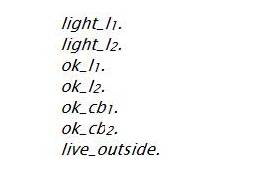 atoms
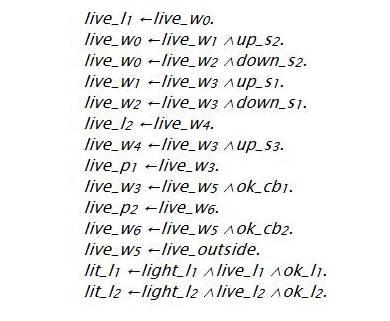 definiteclauses, KB
rules
PDC Syntax: more examples
Definition (definite clause)
A definite clause is 
an atom or 
a rule of the form h ← b  where h  is an atom (‘head’) and b is a body. (Read this as ‘h if b.’)
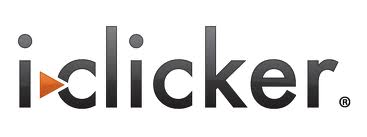 ai_is_fun
ai_is_fun ∨ ai_is_boring
ai_is_fun ← learn_useful_techniques
ai_is_fun ← learn_useful_techniques  ∧  notTooMuch_work
ai_is_fun ← learn_useful_techniques  ∧  TooMuch_work
ai_is_fun ← f(time_spent, material_learned)
srtsyj ← errt ∧ gffdgdgd
A. Legal
B. Not Legal
PDC Syntax: more examples
Legal PDC clause
Not a legal PDC clause
ai_is_fun
ai_is_fun ∨ ai_is_boring
ai_is_fun ← learn_useful_techniques
ai_is_fun ← learn_useful_techniques  ∧  notTooMuch_work
ai_is_fun ← learn_useful_techniques  ∧  TooMuch_work
ai_is_fun ← f(time_spent, material_learned)
srtsyj ← errt ∧ gffdgdgd
Do any of these statements mean anything?  
Syntax doesn't answer this question!
Learning Goals for today’s class
You can:

Verify whether a logical statement belongs to the language of full propositional logics. 

Verify whether a logical statement belongs to the language of propositional definite clauses.
CPSC 322, Lecture 4
Slide 29
Study for midterm (Mon Oct 28)
Midterm: ~6 short questions (10pts each) + 2 problems (20pts each)
Study: textbook and inked slides
Work on all practice exercises and revise assignments!
While you revise the learning goals, work on review questions  (will post them tomorrow)- I may even reuse some verbatim 
Will post a couple of problems from previous offering (maybe slightly more difficult) … but I’ll give you the solutions 
CPSC 322, Lecture 19
Slide 30
Next class
Definite clauses Semantics and Proofs (textbook 5.1.2,  5.2.2)
CPSC 322, Lecture 19
Slide 31